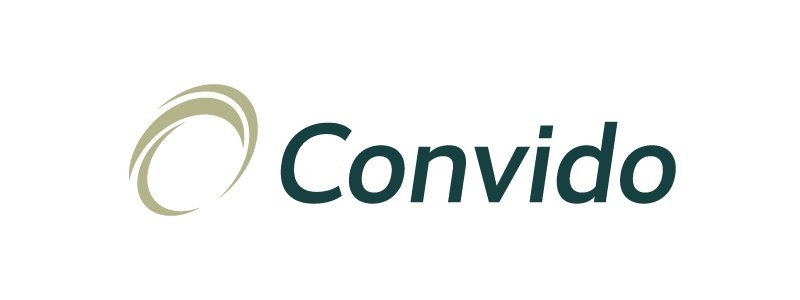 Momsändringen 1.9.2024
Ändringar i momsen från 1.9.2024
Den allmänna momssatsen stiger från 24 % till 25,5 % från 1.9.2024


Påverkar i detta skede INTE varor och tjänster med nedsatt skattesats (14 % och 10 %)


På kommande från 1.1.2025:
	 varor och tjänster med 10 % skattesats flyttas till 14 % skattesats
	 förhöjning av skattesatsen för sötsaker och choklad från 14 % till 25,5 %
	 momslättnaden försvinner, momsgränsen stiger till 20.000 euro / år
Ändringar i momsen från 1.9.2024
I praktiken kommer vi att behöva tillämpa 24 % / 25,5 % parallellt i många situationer också efter 1.9


bhfc



För att kunna fastställa rätt momssats behöver vi känna till:
	Säljer vi vara eller tjänst?
	Leveranstidpunkt?
	Vem ansvarar för transporten?
	Vilken typ av tjänst? (kontinuerlig karaktär, kontinuerlig prestation)
	Utförande/överlåtelsetidpunkt för en tjänst?
	Förskottsbetalningar?
Varuförsäljning
Tidpunkten när varan levereras till kunden fastställer momsen:
		Levererats/överlåtits till kunden före 1.9 -> 24%
		Levererats/överlåtits till kunden efter 1.9 -> 25,5%

		  Fakturadatum, beställningsdatum, avtalsdatum etc. spelar alltså INGEN roll

Rekommenderas om möjligt att fakturera alla augusti leveranser inom augusti

Också vid avbetalningsköp är det leveranstidpunkten som fastställer momsen

Med leverans avses att överlåta varan till köparens förfogande
	Vid långvarig leverans, (t.ex. maskin levereras installerad) anses varan överlåten när kunden 	godkänt varan som mottagen

Transportansvaret är avgörandeOm
		  Om säljaren ansvarar för transporten, anses varan levererad när transporten slutar
		  Om köparen ansvarar för transporten, anses varan levererad när transporten börjar
Förskottsbetalningar
Tidpunkten för förskottsbetalningen fastställer momsen:
Mottagits före 1.9 -> 24%
Mottagits efter 1.9 -> 25,5%


Förskottsbetalningen ska finnas på säljarens konto senast 31.8, det räcker alltså inte att köparen betalat 31.8!


Förskottsbetalningar är vanliga också inom tjänstehandel.
Tjänsteförsäljning
Tidpunkten för tjänstens slutförande fastställer momsen:
Slutförs före 1.9 -> 24%
Slutförs efter 1.9 -> 25,5%


En tjänst anses slutförd först när den är tillgänglig för kunden!

En pågående tjänst anses inte vara tillgänglig för kunden -> Den momssats som gäller när tjänsten blir färdig tillämpas på hela försäljningen
	T.ex. en byggnadsentreprenad anses slutförd först efter att kunden vid slutgranskning godkänt 	hela entreprenaden
	
		VIKTIGT att kunna avgöra:
			Tolkas entreprenaden/tjänsten som en helhet?
			eller flera delentreprenader som överlåts separat?
Tjänsteförsäljning exempel
Person A lämnar in sin telefon för reparation. Reparationen utförs den 31.8.2024. Kunden hämtar ut telefonen 1.9.2024.
	På försäljningen tillämpas 25,5 % moms eftersom tjänsten inte kan anses slutförd och tillgänglig 	för kunden förrän telefonen avhämtas och arbetet godkännes 1.9.2024


Ett transportföretag säljer en varutransporttjänst från Vasa till Helsingfors. Transporten börjar i augusti 2024 och slutar i september 2024.
	Tjänsten är utförd när transporten har slutat. På försäljningen tillämpas 25,5 % moms

En tjänst har slutförts och mottagits i juni 2024. Med kunden har avtalats om en avbetalningsplan och de sista raterna betalas i september 2024
	På försäljningen tillämpas 24 % moms eftersom tjänsten anses slutförd och tillgänglig för 	kunden i juni. Faktura/betalningsraternas datum har ingen betydelse
Tjänsteförsäljning exempel
En jordbyggnadsentreprenad pågår 1.6.2024 – 30.9.2024 och faktureras i rater enligt färdigställandegrad. 
	En entreprenad anses slutförd och tillgänglig först när den har överlåtits och kunden har godkänt 	och slutgranskat entreprenaden
	På hela försäljningen tillämpas moms 25,5 %	
	Dock tolkas alla rater som betalas FÖRE 31.8.2024 som förskott och på dessa tillämpas moms 	24 %
Tjänster av kontinuerlig karaktär
Fortlöpande tjänster utan ett bestämt mål eller färdigställandetidpunkt
	T.ex. bokföringstjänster, serviceavtal

Skattesatsen bestäms enligt prestationsprincipen månadsvis
Kontinuerlig prestation
Avser situationer där vederlaget baserar sig på att tiden förflyter
	T.ex. hyror, leasing, överlåtelse av IT-program

Skattesatsen bestäms enligt redovisningsperiodens slutdag
	T.ex. en hyra som betalas kvartalsvis för perioden juli-september så bestäms momsen för hela 	perioden enligt slutdagen i september -> 25,5 % moms på hela perioden
Att tänka på
Vi rekommenderar att momshöjningen överförs till försäljningspriset
	T.ex. ett företags försäljning är 100.000 / år och vinst 30.000 / år
	om momshöjningen inte beaktas i försäljningspriset sjunker vinsten till 28.800 / år 

Avtal och offerters formuleringar
	Gällande mervärdesskatt adderas till priset
 
Extra uppmärksamhet vid ”halvfärdiga” tjänster som fakturerats inom augusti

Uppdatera kassasystem, faktureringsprogram etc.

Att rätt skattesats används är ALLTID säljarens ansvar
	vid försäljning mellan företag är köparen också skyldig att kontrollera skattesatsen


Skriv leveransdatum/när arbetet utfört på fakturan